Australia
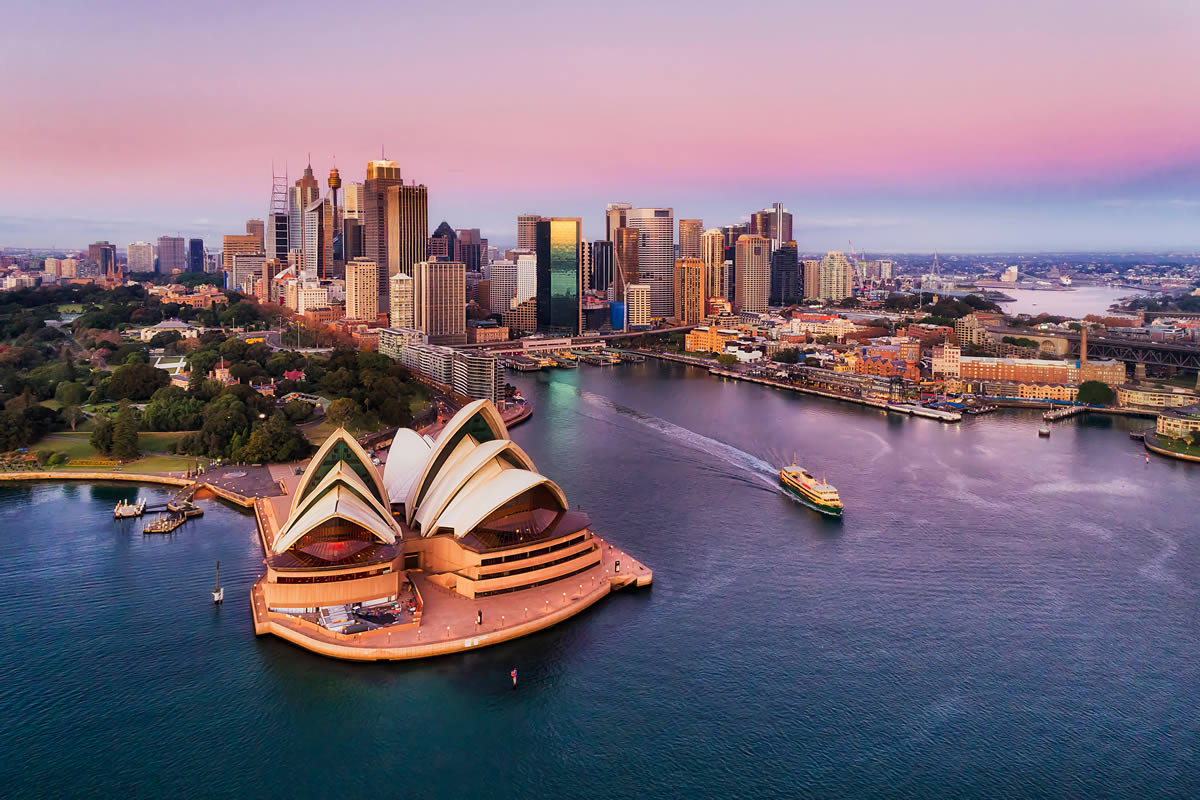 Jeopardy
Who discovered Australia?
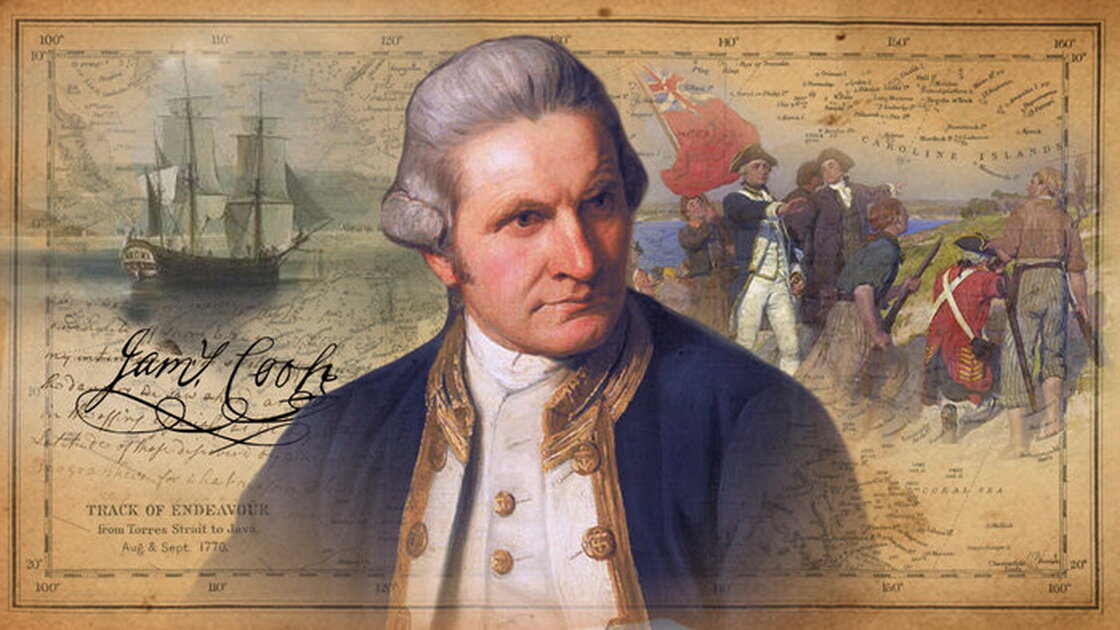 Captain Cook
When did the Aborigines come to Australia?
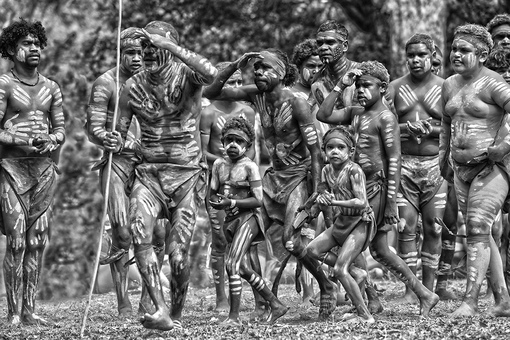 About 50,000 years ago
When did Europeans settle in Australia?
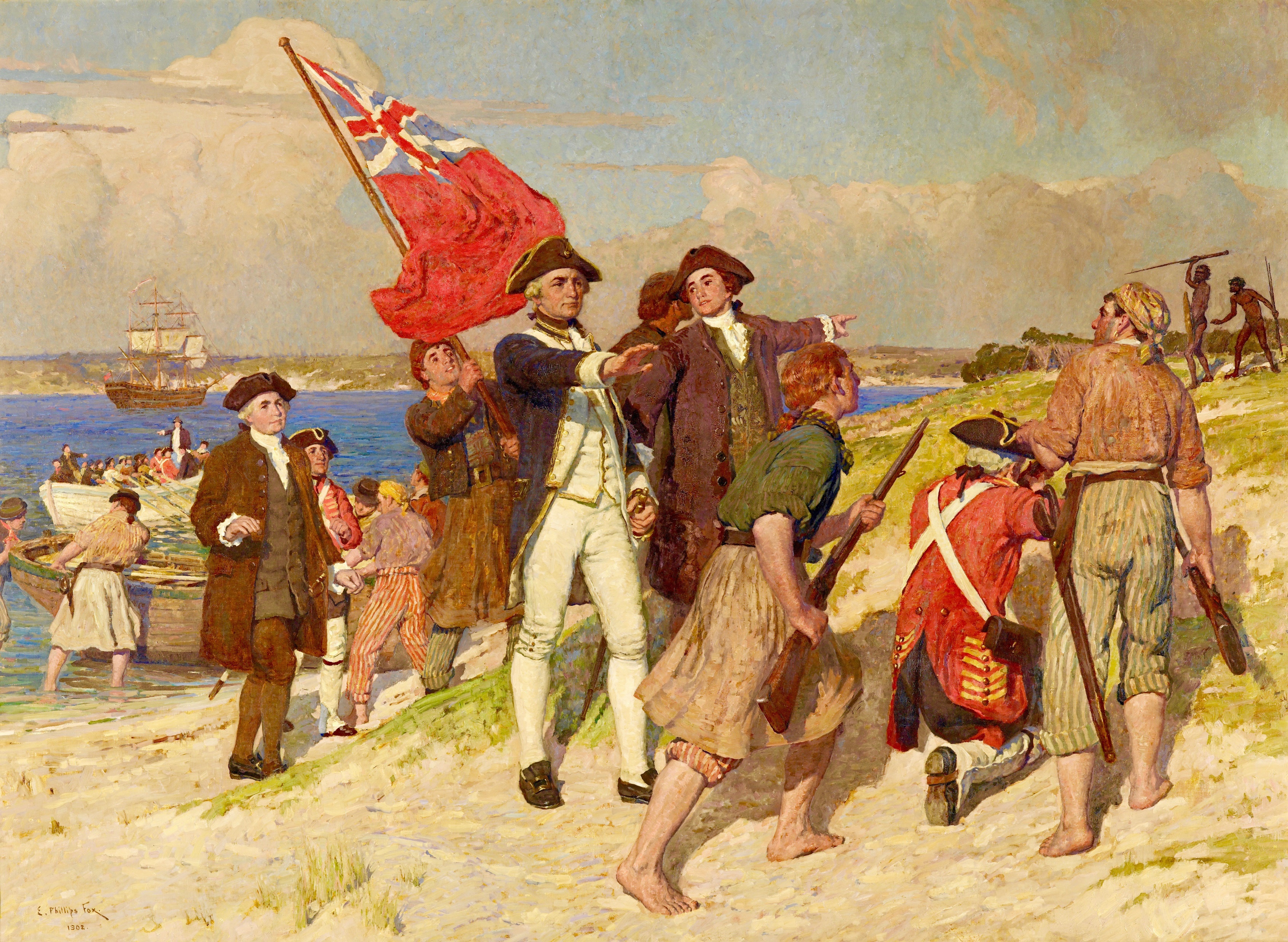 1788
When did the Gold Rush start in Australia?
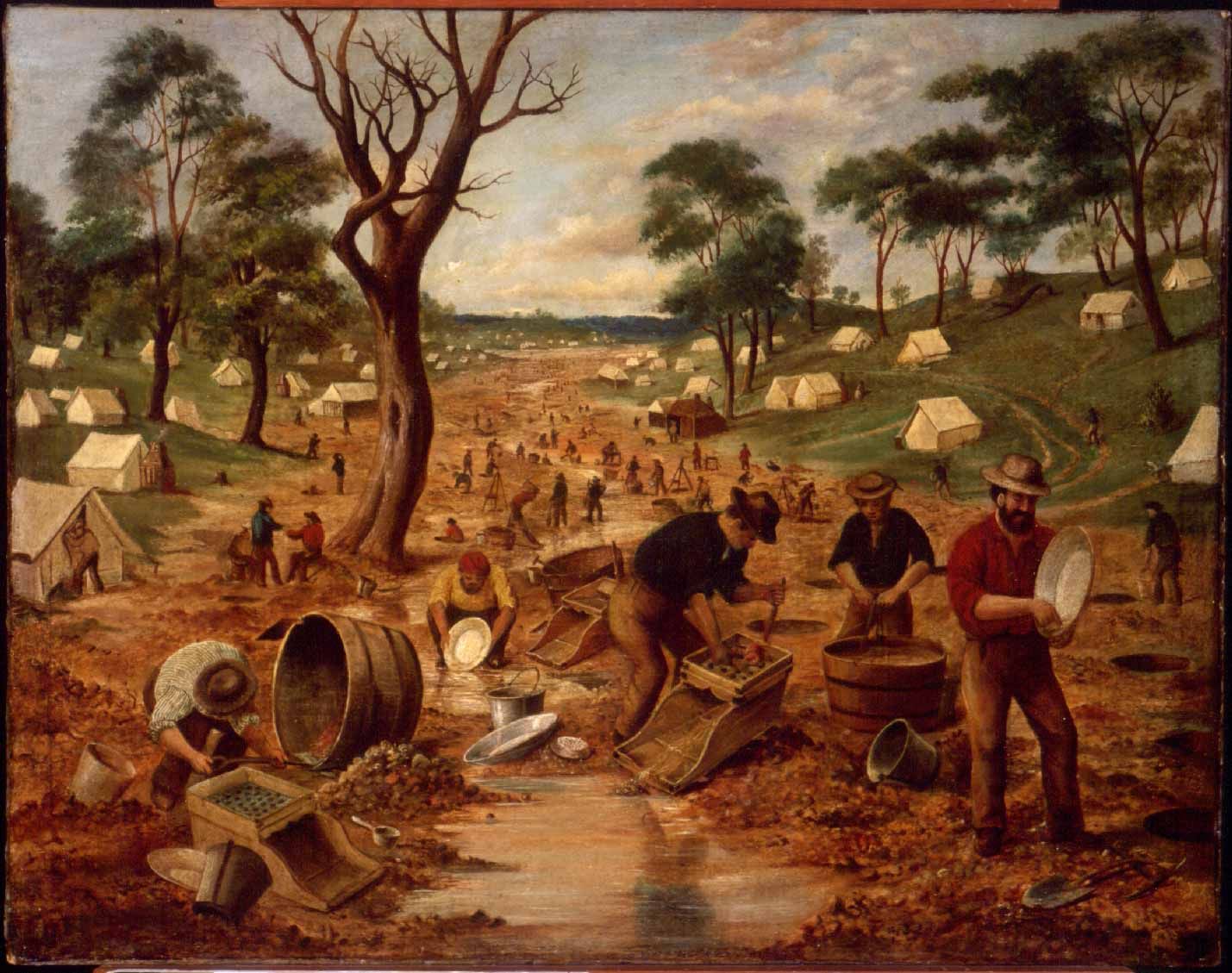 1851
What is the capital of Australia?
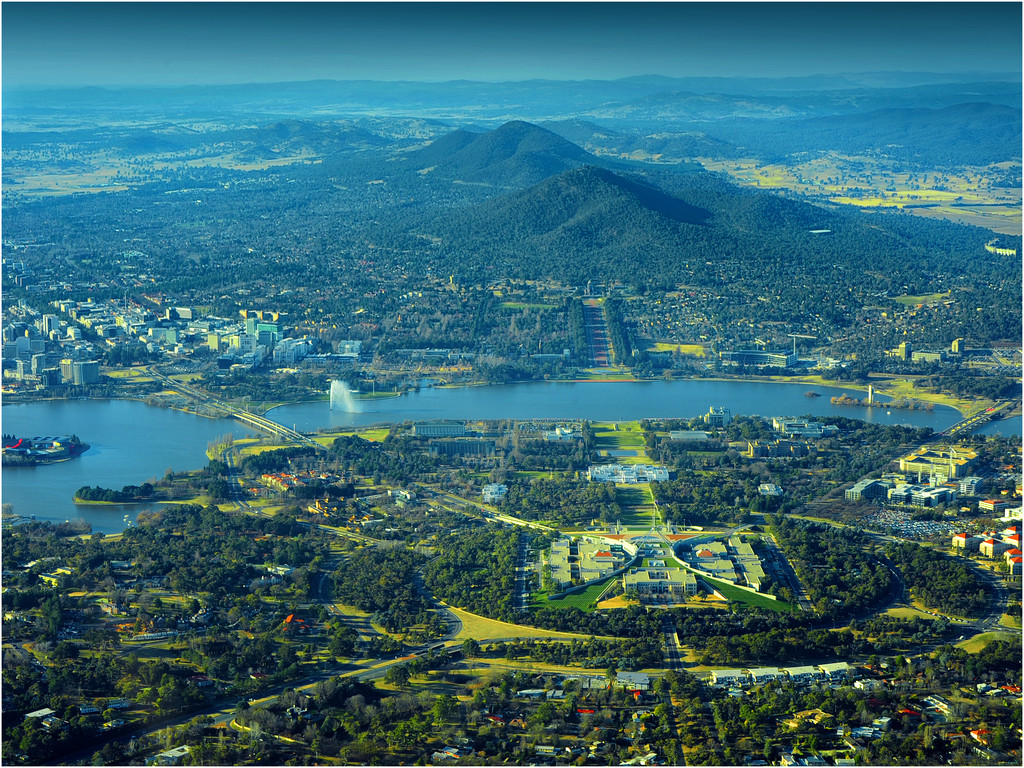 Canberra
How many states and territories is Australia divided into?
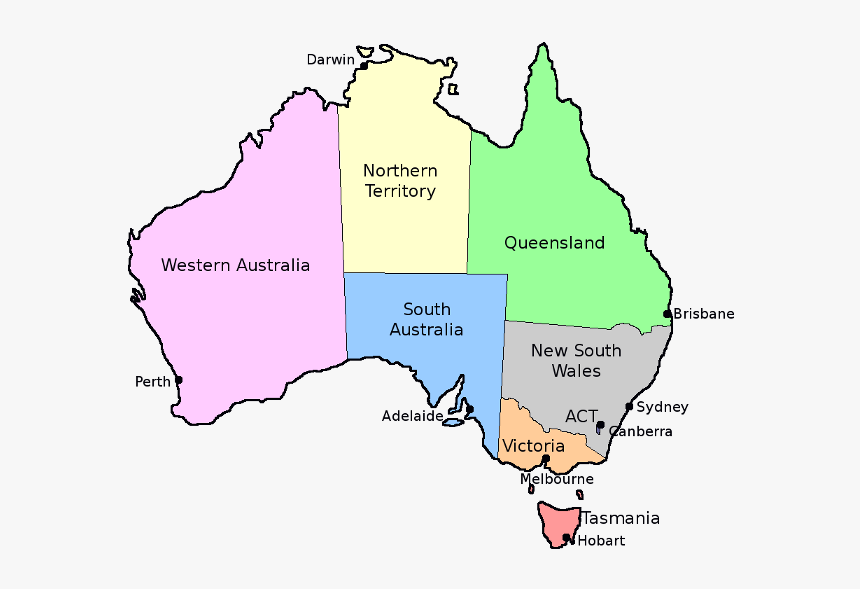 Six states and two territories
There are three deserts in Australia: the Great Sandy Desert, the Great Victoria Desert and …
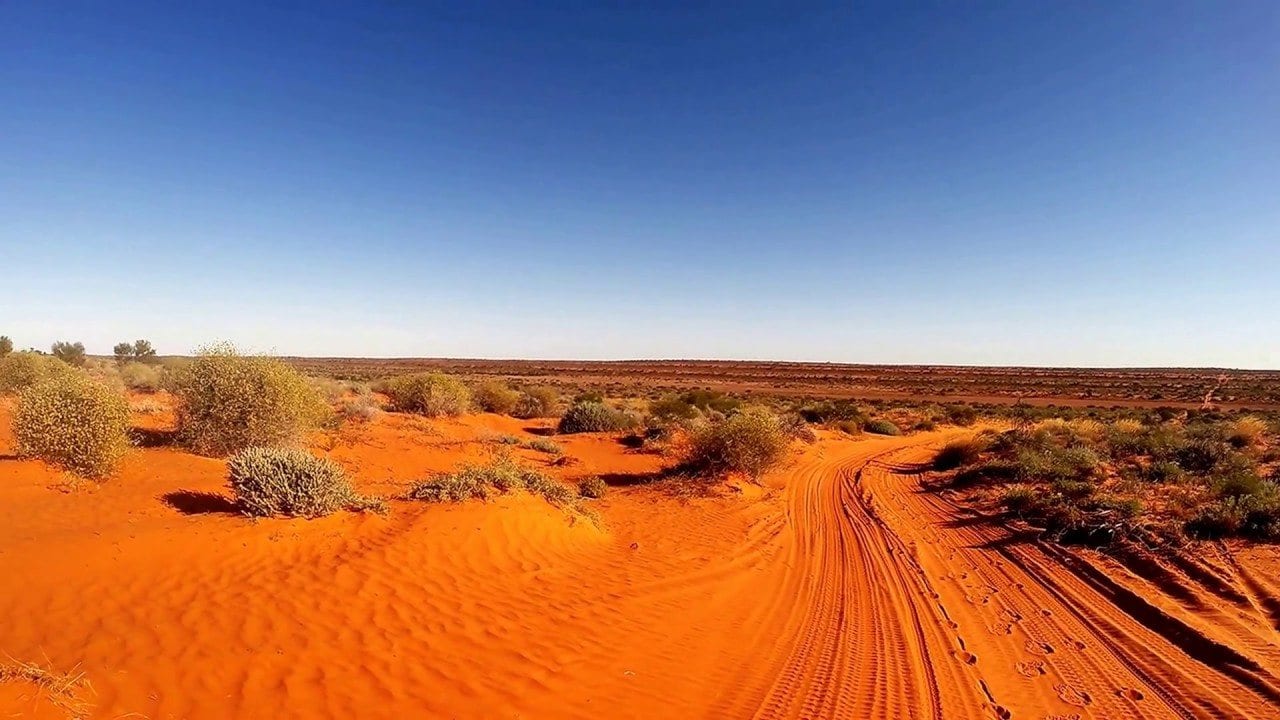 The Gibson Desert
What is the highest mountain in Australia?
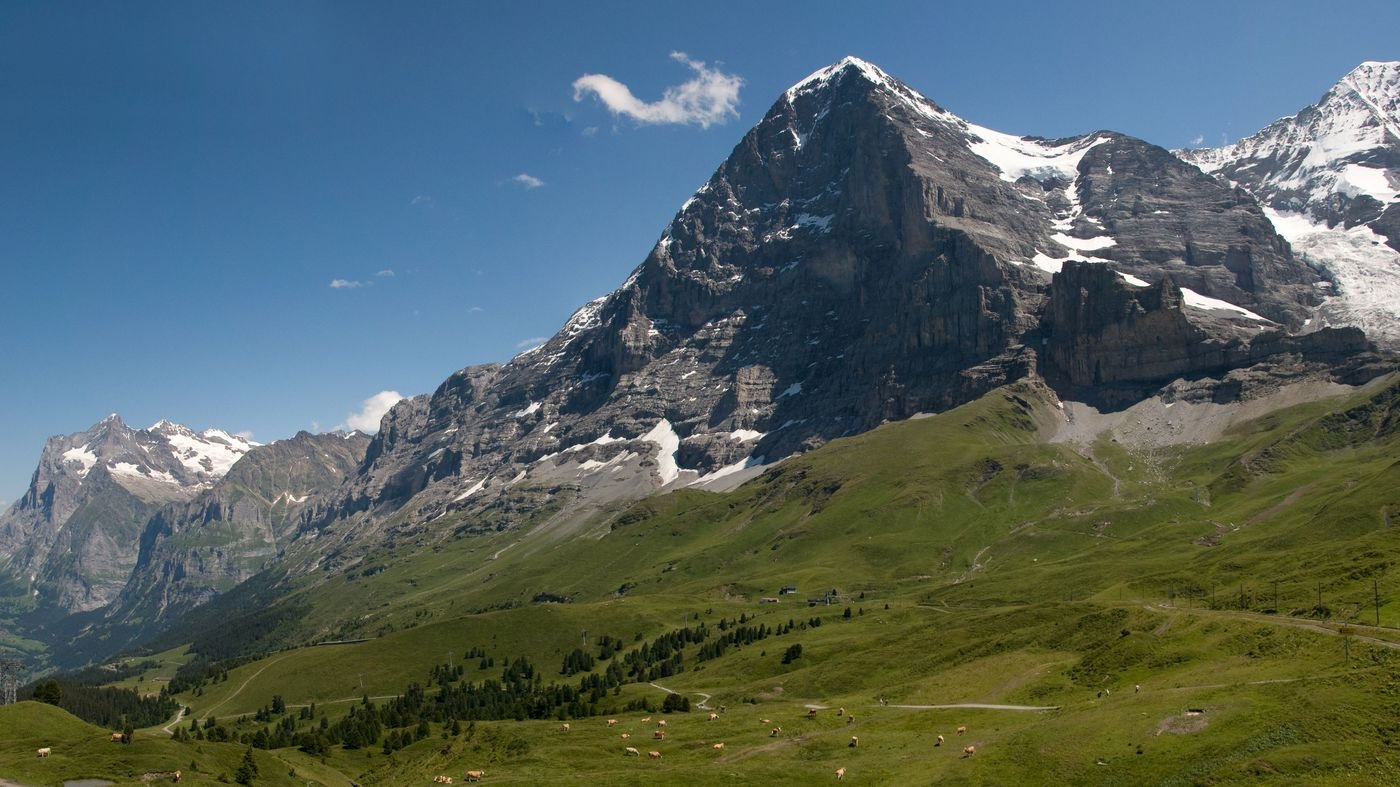 Kosciuszko
What is the name of the famous bridge in Sidney?
The Sydney Harbour Bridge
What is the most popular sight in   Sydney?
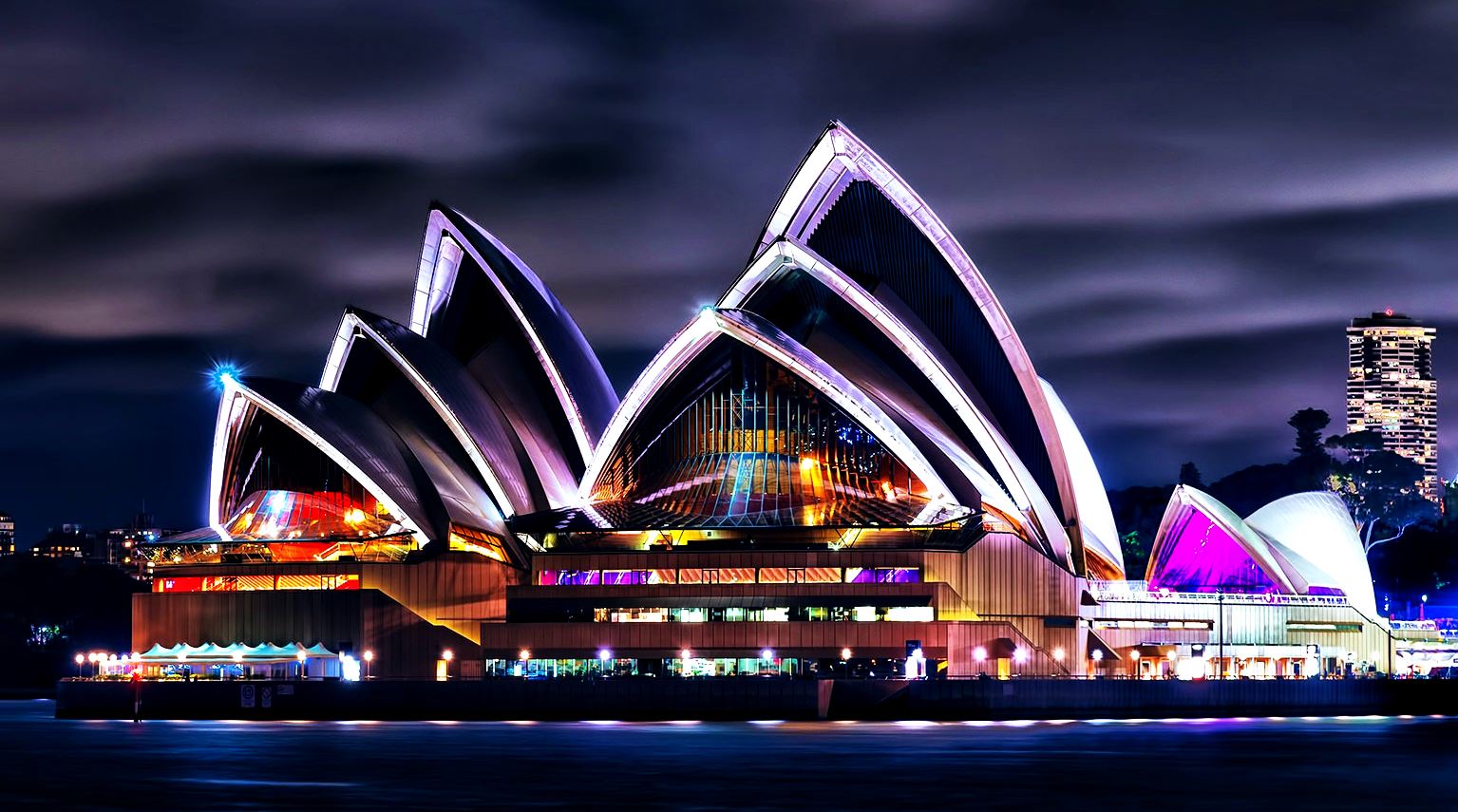 The Opera House
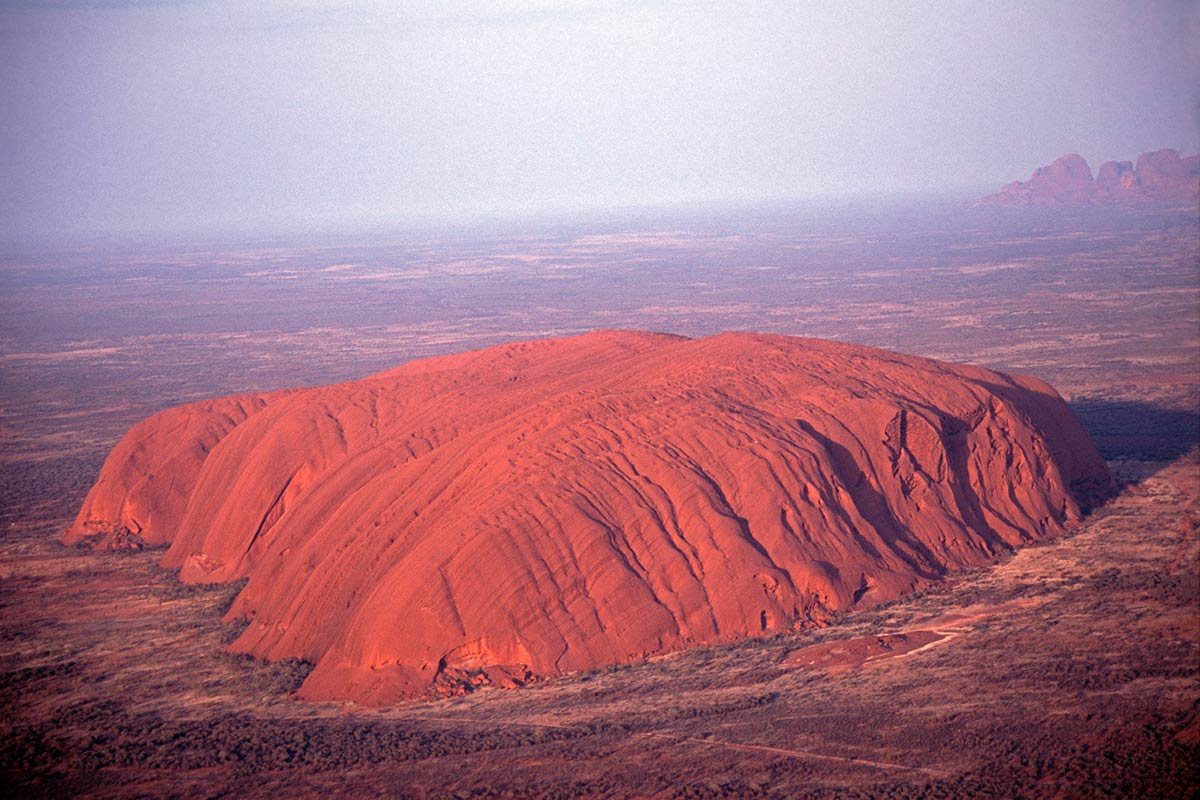 What is it?
Uluru (Ayers Rock)
What is the world's biggest single structure made by living organisms?
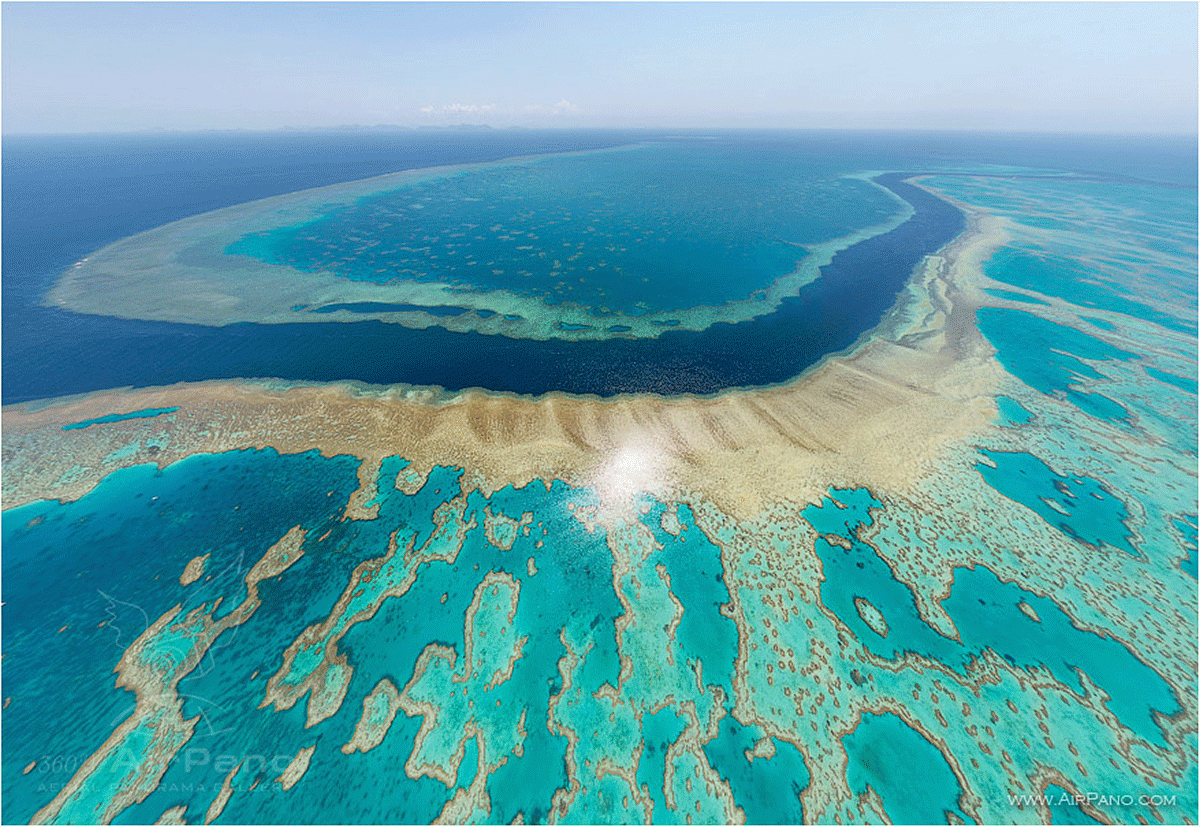 The Great Barrier Reef
Which animals resemble teddy bears and eat eucalyptus leaves?
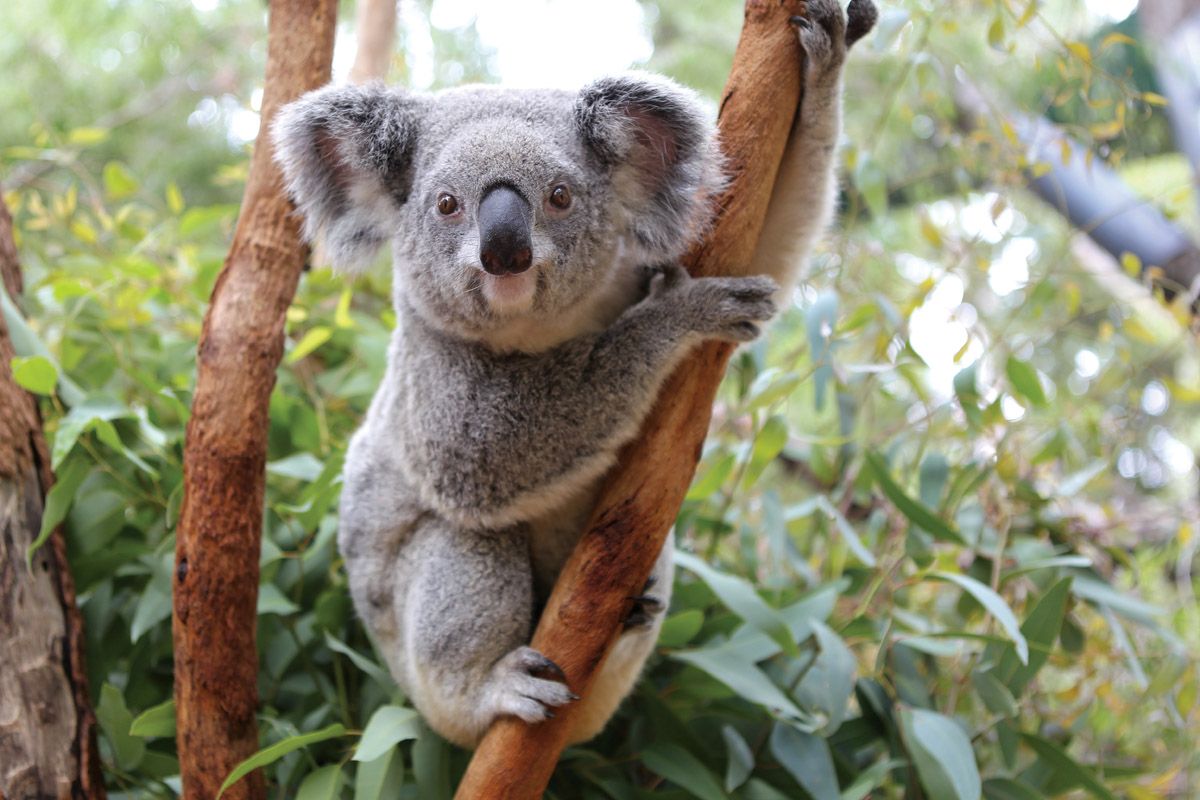 Koalas
What are two native-Australian mammals that lay eggs?
The platypus (duckbill) and the echidna (spiny anteater)
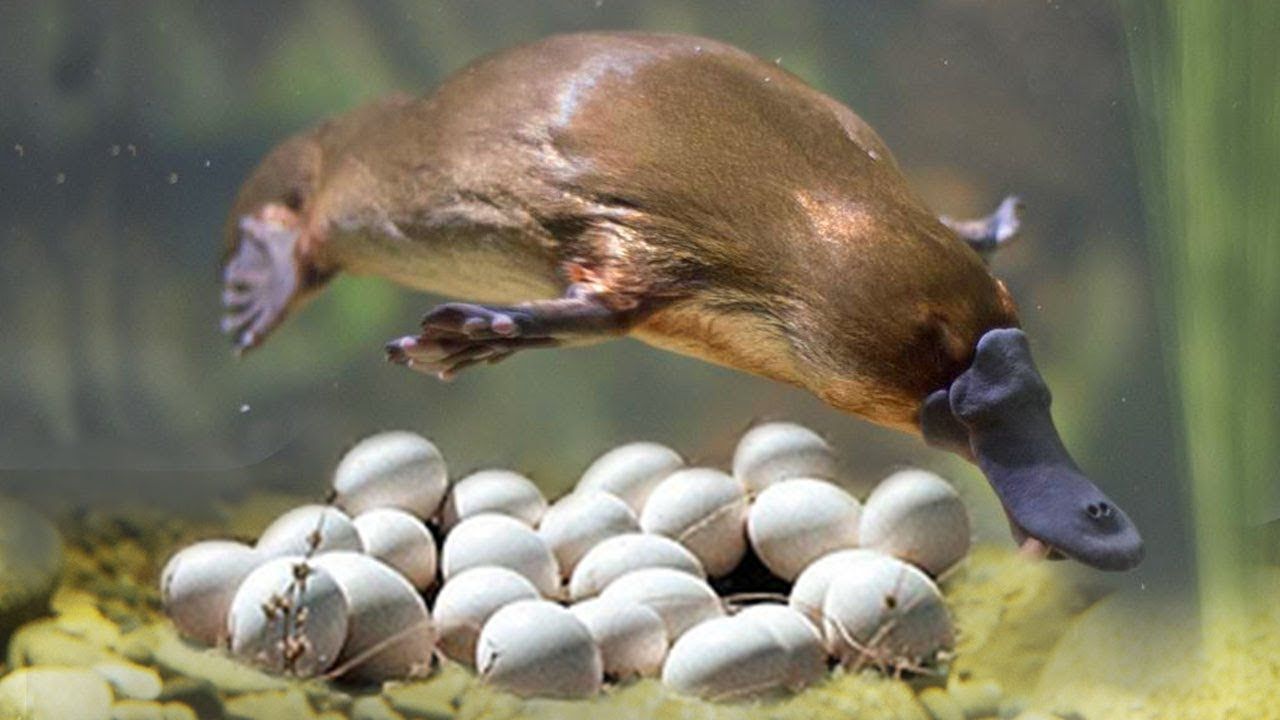 What Australian animals are born the size of a large bean and then grow taller than a man?
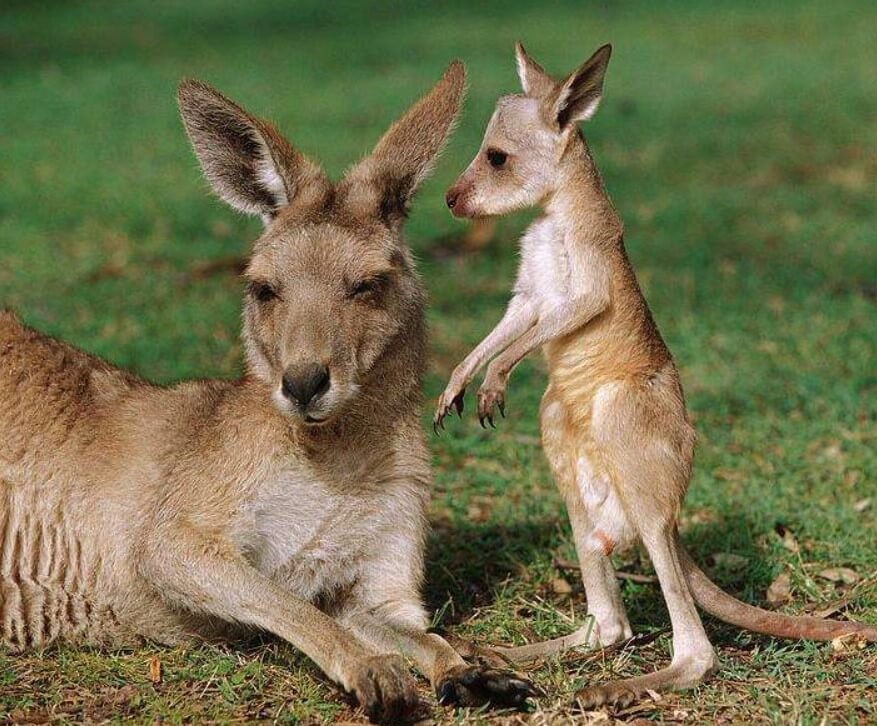 Kangaroos
What spider is considered the deadliest in Australia, and possibly the world?
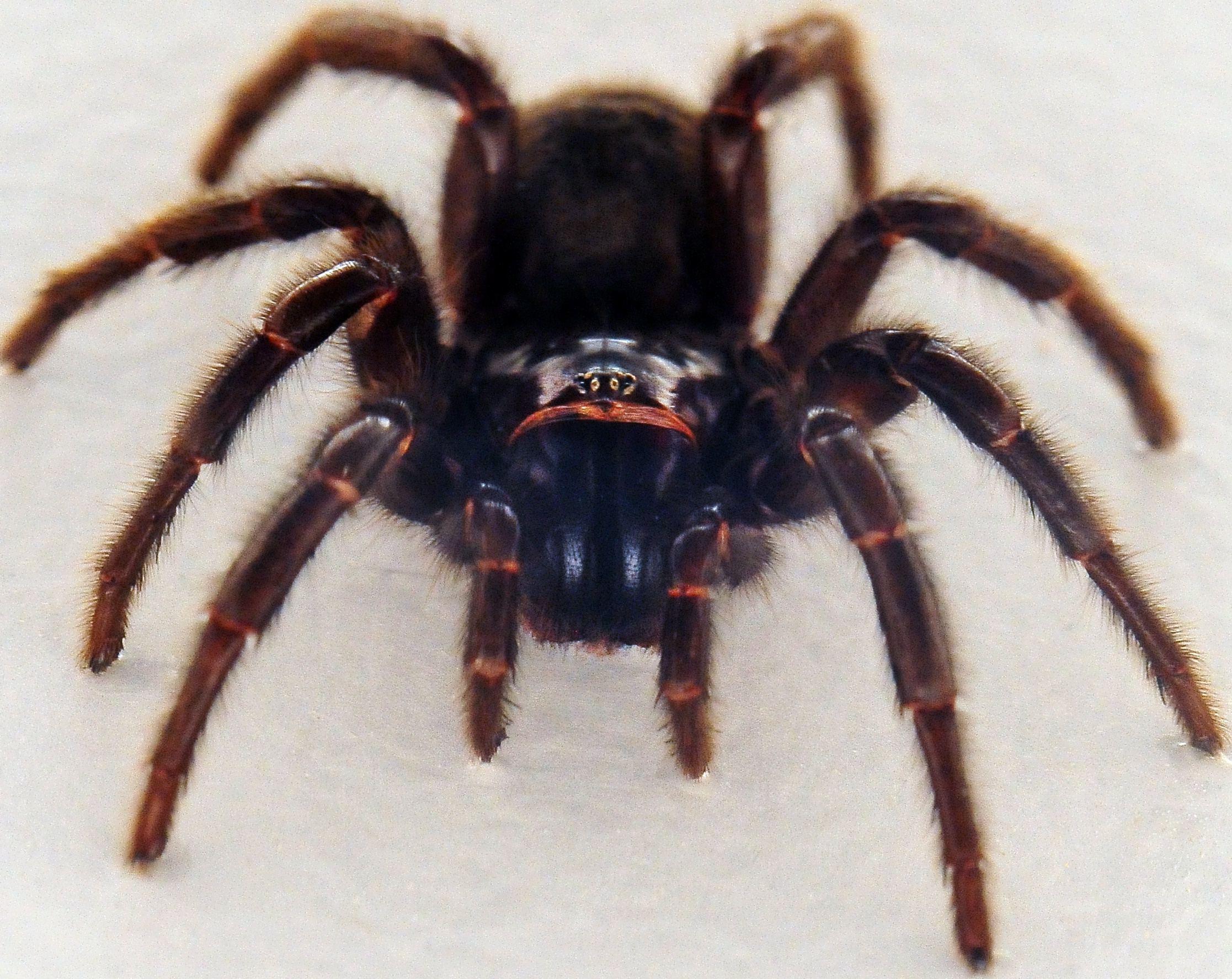 The Sydney Funnel-web Spider
What is Australian currency?
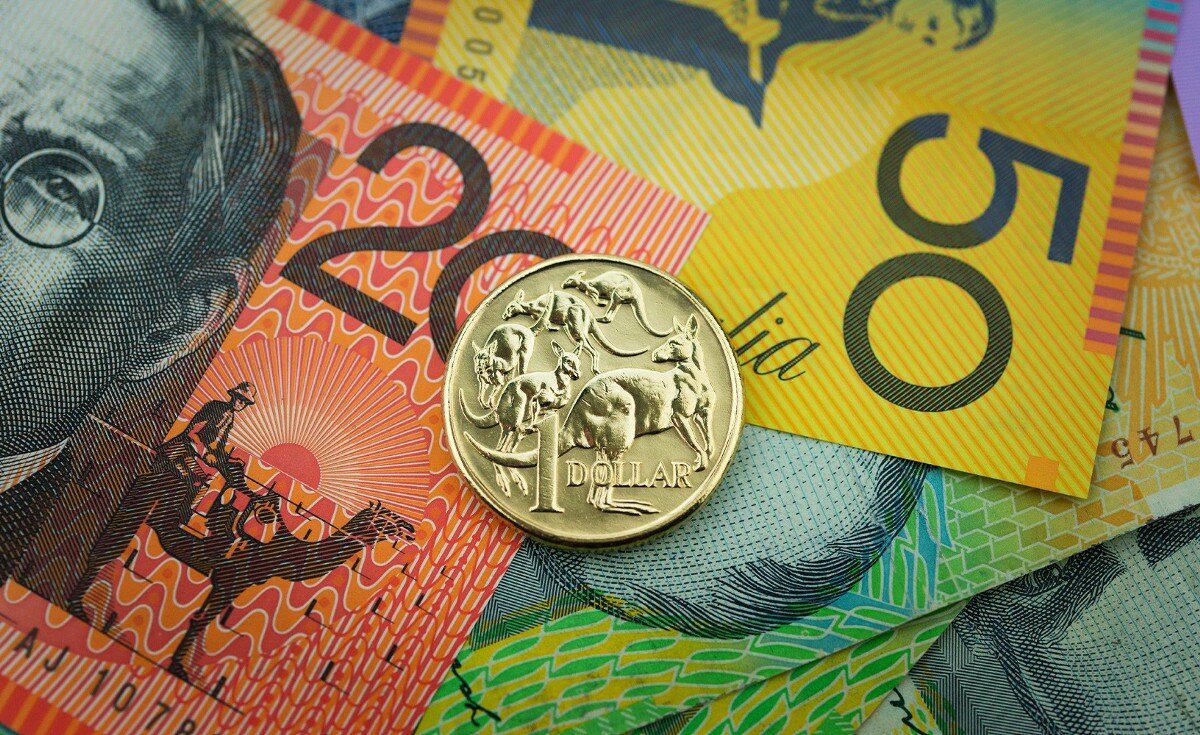 Australian dollar
What animals are on the coat-of-arms?
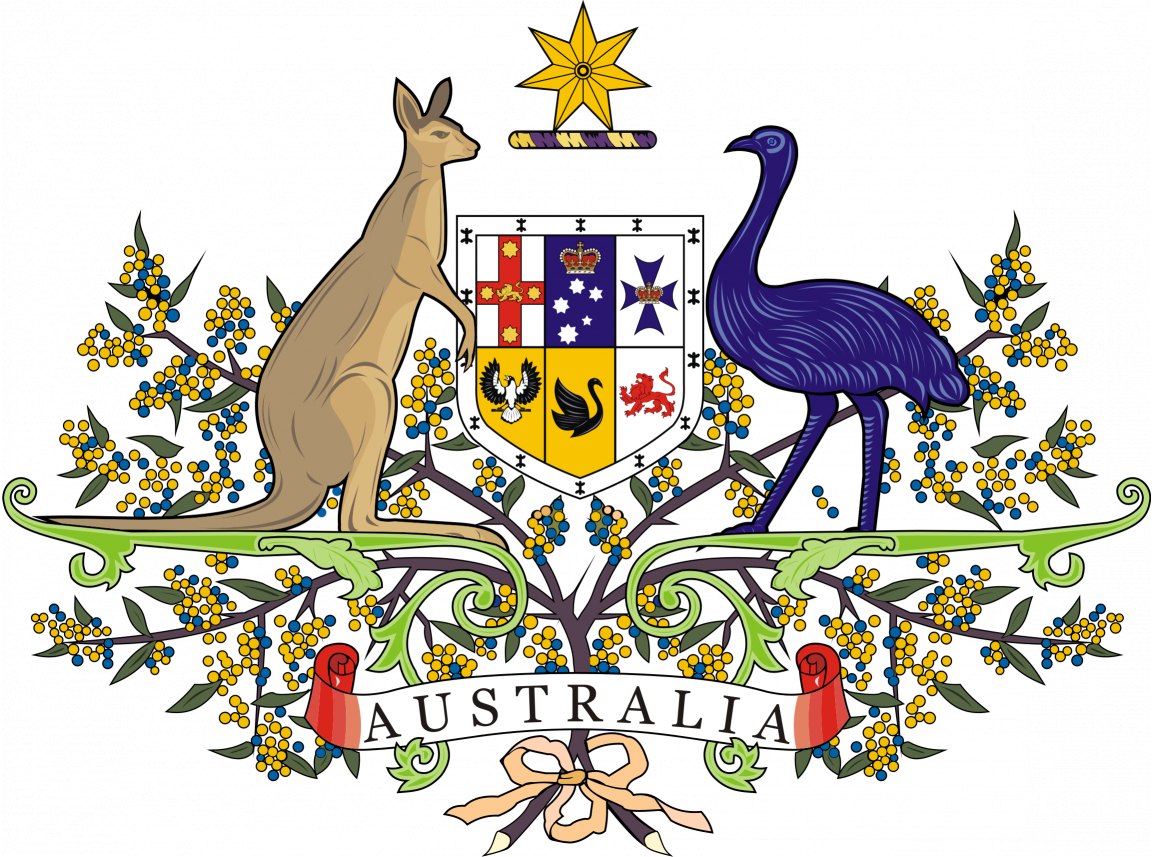 The kangaroo and the emu
What does the flag of Australia consist of?
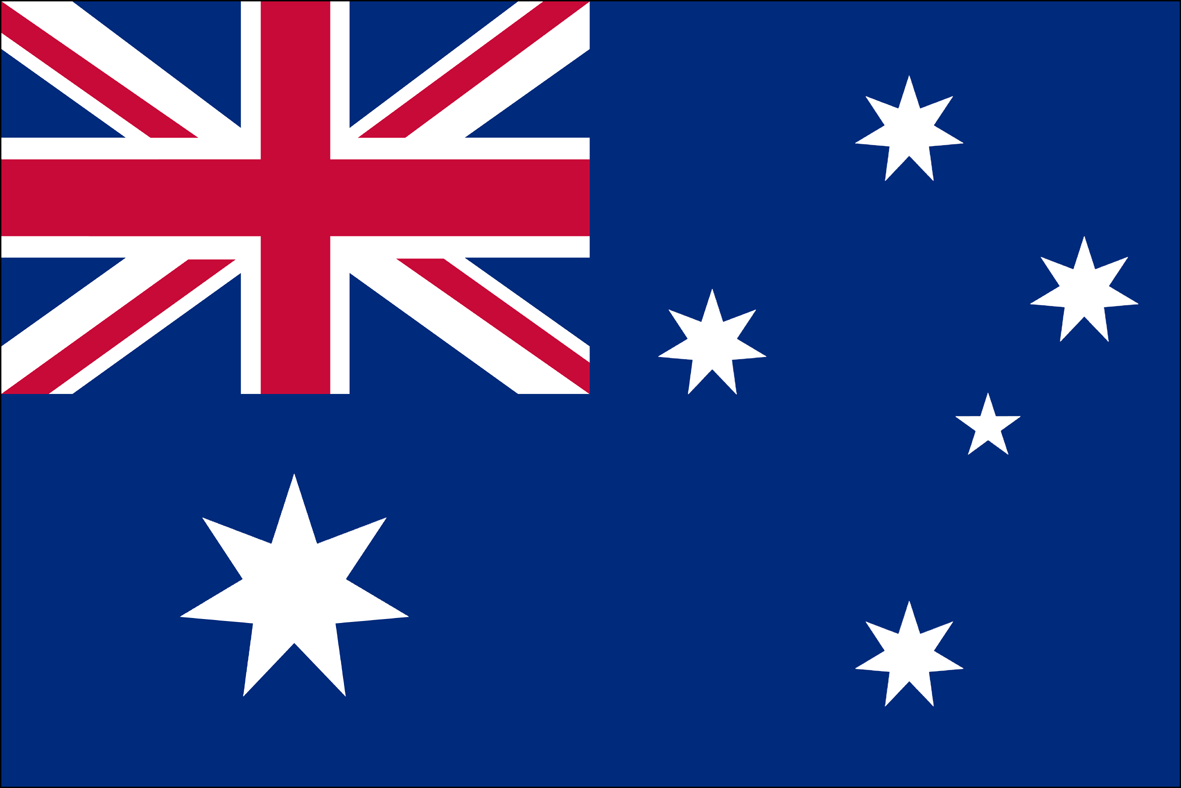 The British flag (the Union Jack) and six white stars
What is the name of the national anthem?
Advance Australia Fair
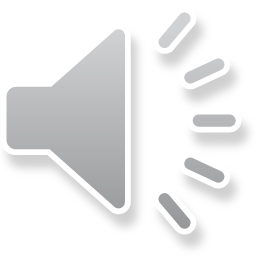